1
Apostolic SuccessionProverbs 13:22
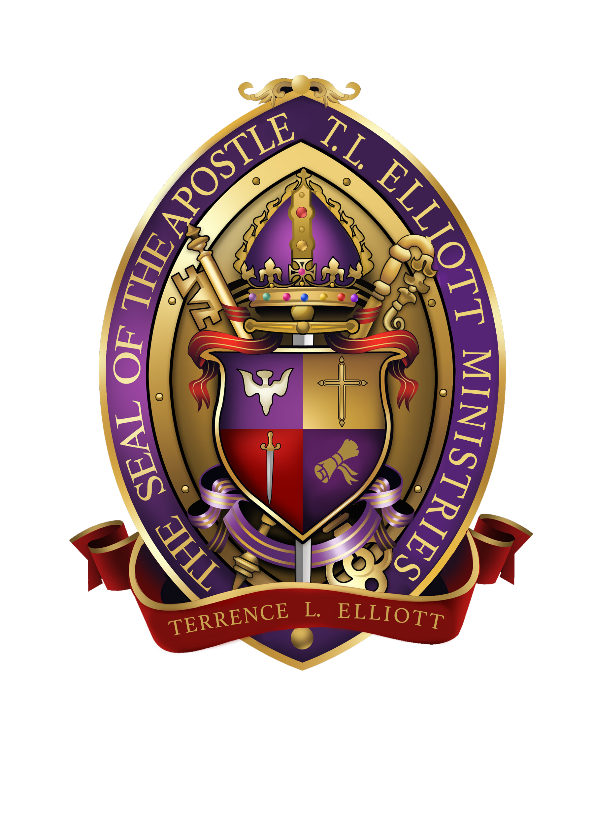 Apostle T.L. Elliott, D.Div.
T.L. Elliott Ministries
http://www.tlelliottministries.webs.com/
706-888-7678
2
Outline of Apostolic Succession Teaching
Scripture
What is Apostolic?
What is Apostolic Succession?
What is the History of Apostolic Succession?
What are Biblical Examples of Succession?
What is the Role (Purpose) of Apostolic Succession?
What are Additional Terms Associated with Apostolic Succession?
How and/or When is Apostolic Succession Performed?
3
Scripture: Proverbs 13:22
A good man leaves an inheritance (succession) to his children’s children!
4
What is Apostolic?
The term "Apostolic" represents a denominational belief or practice that follows the teachings of the twelve Apostles who followed Christ.
The term or faith is scripturally supported as a “doctrine (teaching)” in Acts 2:42.  Based on this, it leads us to the concept or teaching of “Apostolic Succession.”
5
What is Apostolic Succession?
Succession: The uninterrupted transmission of spiritual authority and responsibility from the Apostles through successive popes, bishops, and apostles taught by most apostolic faiths
Succeed (H: Yarash): take possession, inherit, be an heir
Concept of Succession: 
And it shall be, that the first born which she beareth shall “succeed” in the name of his brother which is dead that his name be not put out of Israel (Deu 25:6)
Leadership: Joshua Succeeded Moses (Deu 31:1-8; Num 27:12-23)
Priestship: Eleazar Succeeded Aaron (1Chr 24:1-3)
Spiritual Revelation of the intent of Succession:  The verbal impartation/entrusting of one’s spiritual legacy (inheritance, birthright, assets, responsibility, authority) to another, with belief that the recipient will sustain/maintain the responsibility of the valued authority given similar to that of a trustee.  The recipient in so doing, will also follow suit and look to maintain that valued legacy by also appointing a successor to maintain the legacy at an appointed time beyond themselves.
6
What is the History of Apostolic Succession?
“Apostolic Succession” was believed to have been originated and practiced through the birthing of the New Testament churches from the oldest documented time period of 95 A.D. - 431 A.D. and then dissolved thereafter through the birthing of most protestant faiths that were birth as a result of church reformation.
The apostles had committed it orally to the Church, where it had been handed down from generation to generation. This is why currently, apostolic succession is usually verbally articulated in most apostolic consecration services regarding the choosing of successors and their reception of the mantle (responsibility).
Based on the scriptures we have and the historical information of the church, we can see that the Apostles appointed successors, who in turn appointed further successors. These successors continue all the way to the present day Apostolic Churches as we know it. (Ex. Acts 1:20-26)
7
What are Biblical Examples of Succession?
Moses and Joshua
Aaron and Eleazar
Elijah and Elisha
Abraham and Isaac
Isaac and Jacob
Jesus and the Apostles
The Apostles and Mathias
Paul and Timothy
8
What is the Role (Purpose) of Apostolic Succession?
The role of “Apostolic Succession” is to spiritually preserve true doctrinal teaching illustrated in the Bible. In stating that, it is to make sure that the apostles’ teachings would be passed down after the deaths of the Biblical Apostles. 
Paul told Timothy, “What you have heard from me before many witnesses entrust to faithful men who will be able to teach others also” (2 Tim. 2:2)
Paul said to Timothy, “For this reason I left you in Crete so that you might . . . appoint (consecrate) presbyters (bishops) in every town, as I directed you” (Titus 1:5)
They [the Apostles] appointed presbyters (bishops) for them in each church” (Acts 14:23)
Succession was necessary in scriptural time due to heretics putting their own interpretations, even bizarre ones, on Scripture. 
In tradition, it was considered a message through the Holy Spirit to Bishops (Overseers) to safeguard the assignment of the Church (which is the Spiritual Bride of Christ). 
Pope Clement’s letter to the Corinthians 42:4-5; 44:1-3 (A.D. 80): if they (Consecrated Successors) should die or are released from their office of overseeing, they have looked out for the future existence and protection of the ministry (church) by identifying and consecrating worthy successors to their ministry.
This will allow for the one receiving Apostolic Succession to continue the work of the ministry of their Spiritual Father/Covering they are now entrusted to maintain.
9
Additional Terms Associated with Apostolic  Succession:
Pedigree (yalad): to bear, bring forth as a parent (either physically or spiritually).  It is the original term by scripture used to identify family lineages by name form youngest to oldest.  It is scripturally referenced in Numbers 1:18.
Litany: a series of petitions for use in church services or processions, usually recited by the clergy and responded to in a recurring formula by the people.  The word comes from the Latin “litania” and the Ancient Greek: λιτανεία, which in turn comes from Ancient Greek: λιτή (Ikesia), meaning "supplication (to empower by way of or through the family)".
10
How and/or When is Apostolic Succession Performed?
It is inclusive of the reciting of the names of the line of Apostolic Consecrators who were granted Apostolic Succession from their Presiding Consecrator.  This list of consecrated successors is documented (in order) back to one of the 12 scriptural Apostles, who were consecrated/ordained by Jesus Christ.  The scriptural Apostles are often referred to by apostolic faiths as the original College of Apostles.  It can also be properly applied to other organized affirmations of apostles.
It is conducted by the laying on of hands to pass the mantle (responsibility)of leadership to another. (Num 27:18)
Mantle is normally passed to spiritual sons or those who have been assistants to their leaders (Josh 1:1; 2 Kings 2:11-14; Matt 28:19-20)
11
QUESTIONS?